ATOMIC ENERGY EDUCATION SOCIETY
 
DISTANCE LEARNING PROGRAMMECLASS :7
SUBJECT : MATHEMATICS
TOPIC : RATIONAL  NUMBERS

MODULE : 3
LEARNING OBJECTIVES :
 MULTIPLICATION OF A RATIONAL NUMBER  BY A POSITIVE INTEGER
MULTIPLICATION  OF INTEGERS ON NUMBER LINE
PRODUCT OF RATIONAL NUMBERS
RECIPROCAL OF A NON ZERO RATIONAL NUMBER.
DIVISION OF RATIONAL NUMBERS.
WORKED OUT EXAMPLES
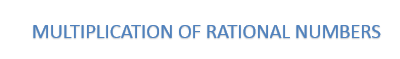 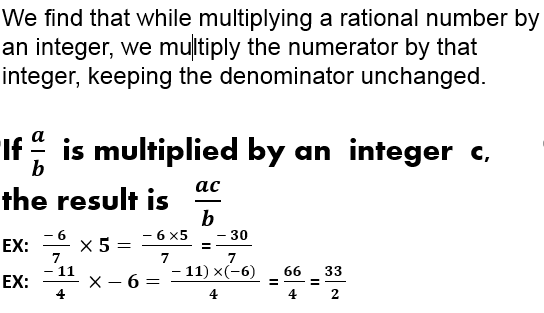 Multiplication of a rational number  with a positive integer on number line.
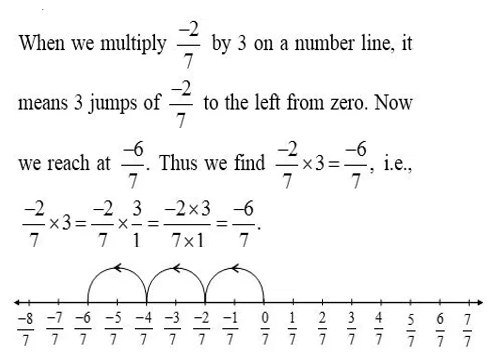 :Reciprocal of  1 is 1 and reciprocal of – 1 is -1
Reciprocal of positive Rational Number is Positive and Reciprocal of Negative Rational Number is Negative
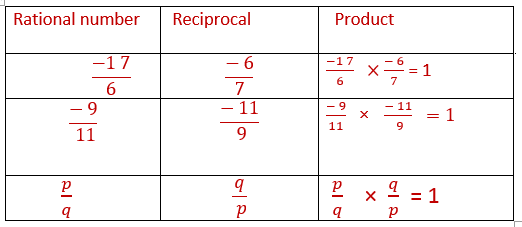 Find the product of the following rational numbers
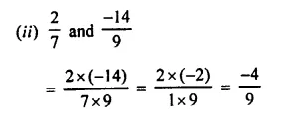 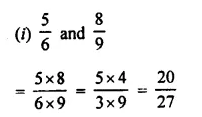 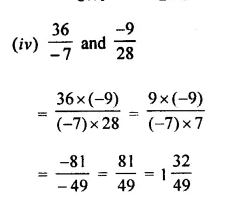 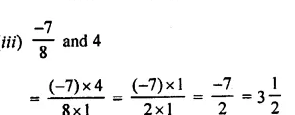 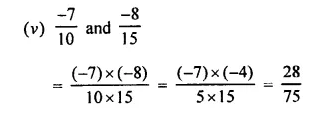 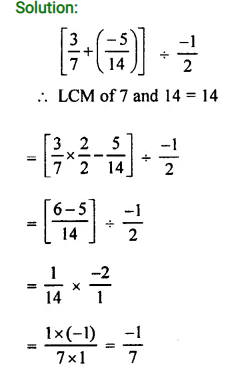